OpplæringTelia bedriftsnett
Thomas Volden
Agenda
Oppbygning av sentralbord 
Egen profil
Hvordan redigere opplysninger
Inn og utmelding av køer
Integrasjon mot kalender
Samtaler:
Aktivering nummeroppslag
Sette over til enkelt personer, inkl. søkefunksjon
Sette over til køer
Kontaktliste (globalt/ privat)
Public
Registrere bruker telia bedriftsnett- sb.telia.no
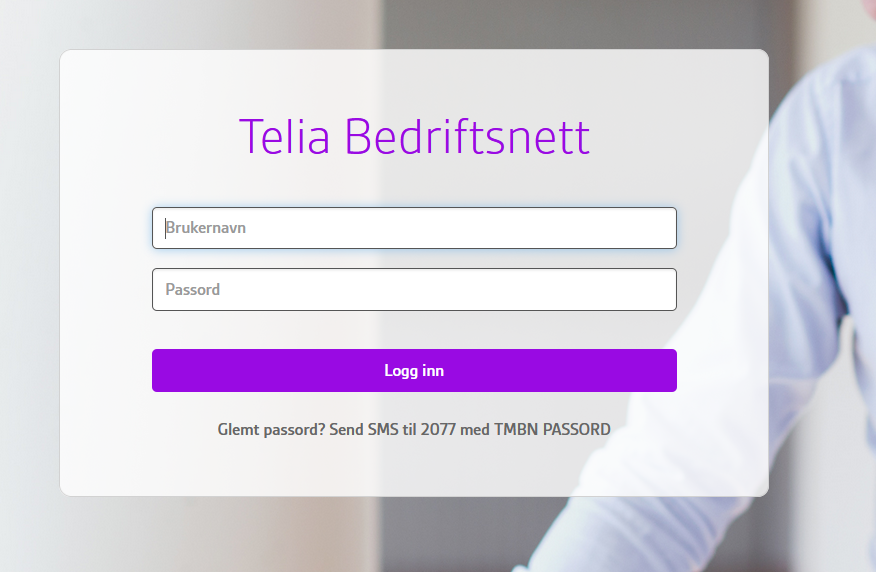 Brukernavn: 
- Logg inn med ditt direktenummer

Passord:
- Passordet man benytter er det som 
er tilsendt på epost.

(kan endres etter pålogging)
Public
Oppbygning av sentralbord
Sb.telia.no / web utgave
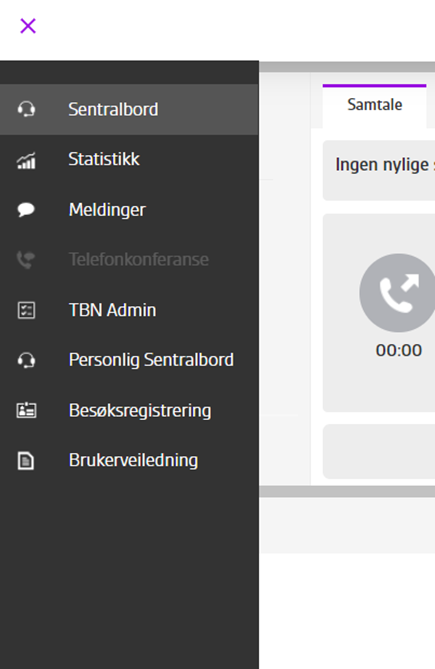 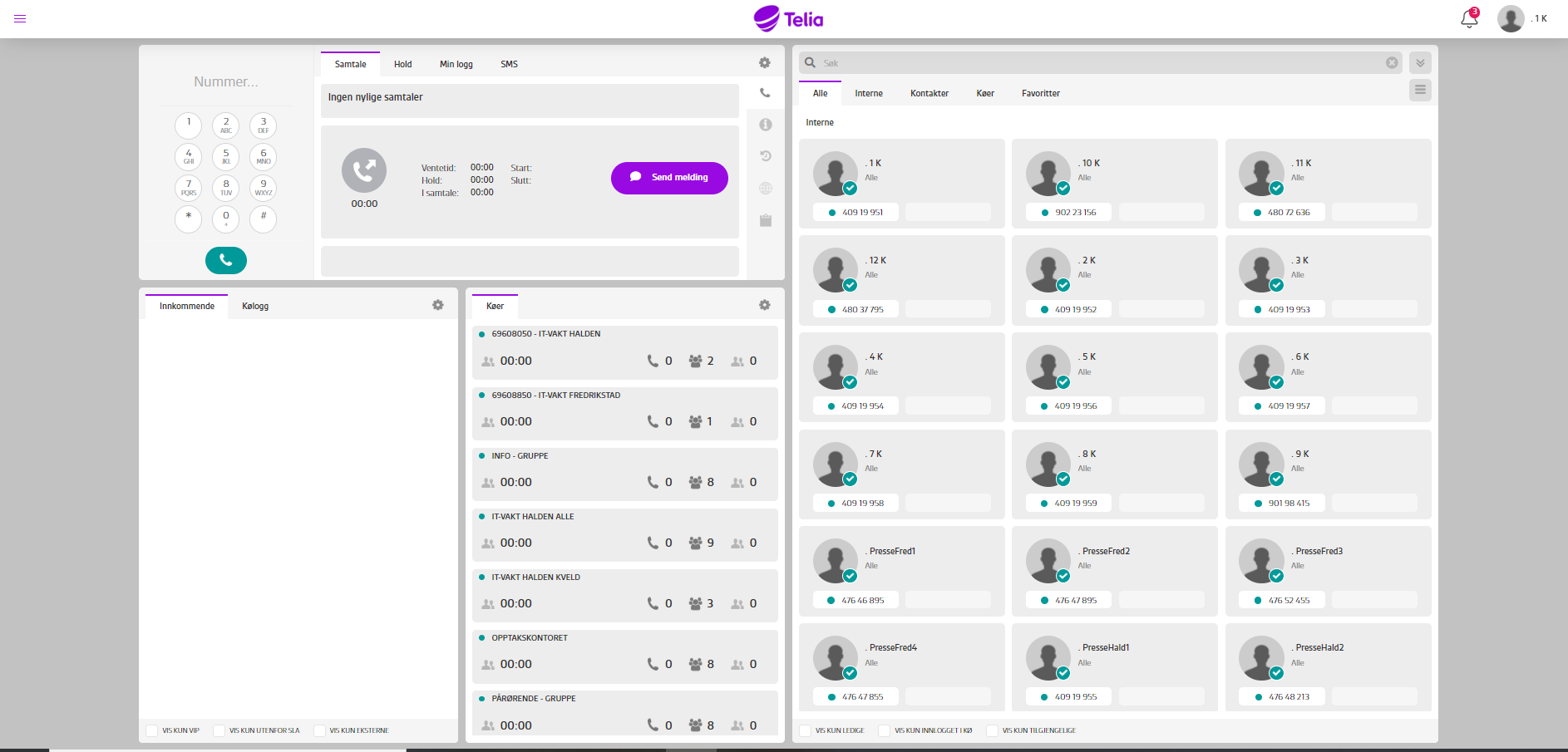 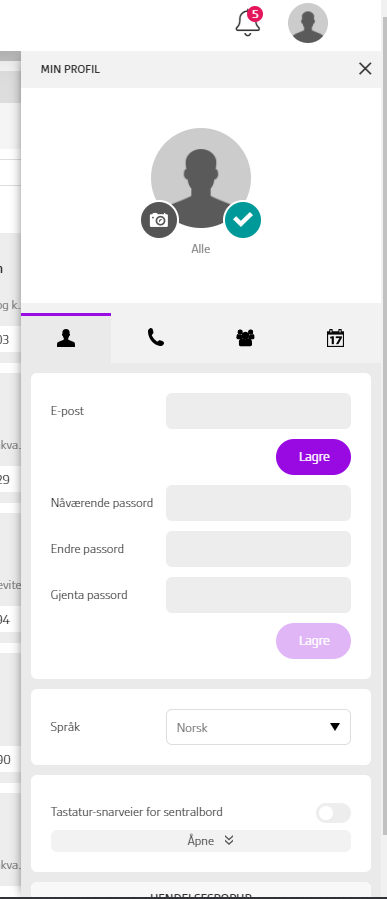 Public
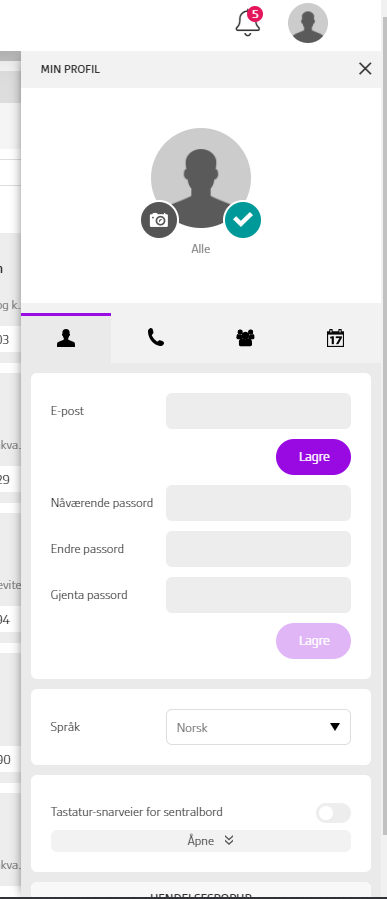 Endre passordet
Først må det passordet du fikk tastes inn
Deretter endrer du til et som du selv ønsker
Må inneholde minst 8 tegn, STORE bokstaver og spesialtegn
Gjenta passordet og trykk Lagre
Public
passordet
Det er en kombinasjon av regler og algoritmer for å ivareta sikkerheten. Det er også en visuell indikator for når passordet er godt nok (rød-gul-grønn farge og en «check» hake).
Det er følgende regler:
1) minst 8 tegn
2) Kombinasjon av små og store bokstaver og spesialtegn
Algoritmen ser på passordstyrken totalt sett og krav til spesialtegn blir lavere når passordet blir lenger. Det gjøres også en sjekk mot kjente svake passord selv om de skulle tilfredsstille de øvrige kravene.
Public
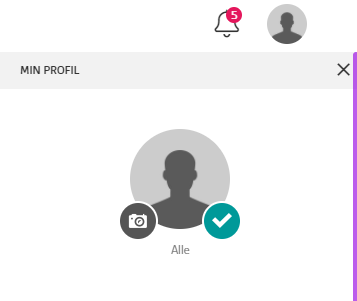 Endre profil
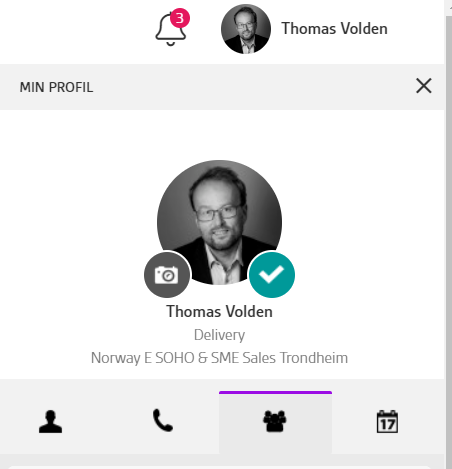 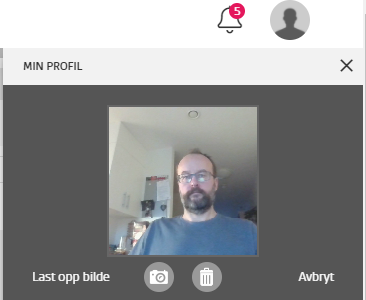 Man kan og legge inn bilde av seg selv i profilen
Trykk på kamera
Nå kan man enten ta bilde, eller laste opp et som ligger på PC
Deretter kommer spm om du ønsker å laste opp dette bildet.
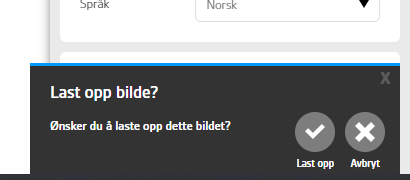 Public
Sett over med sentralbordet
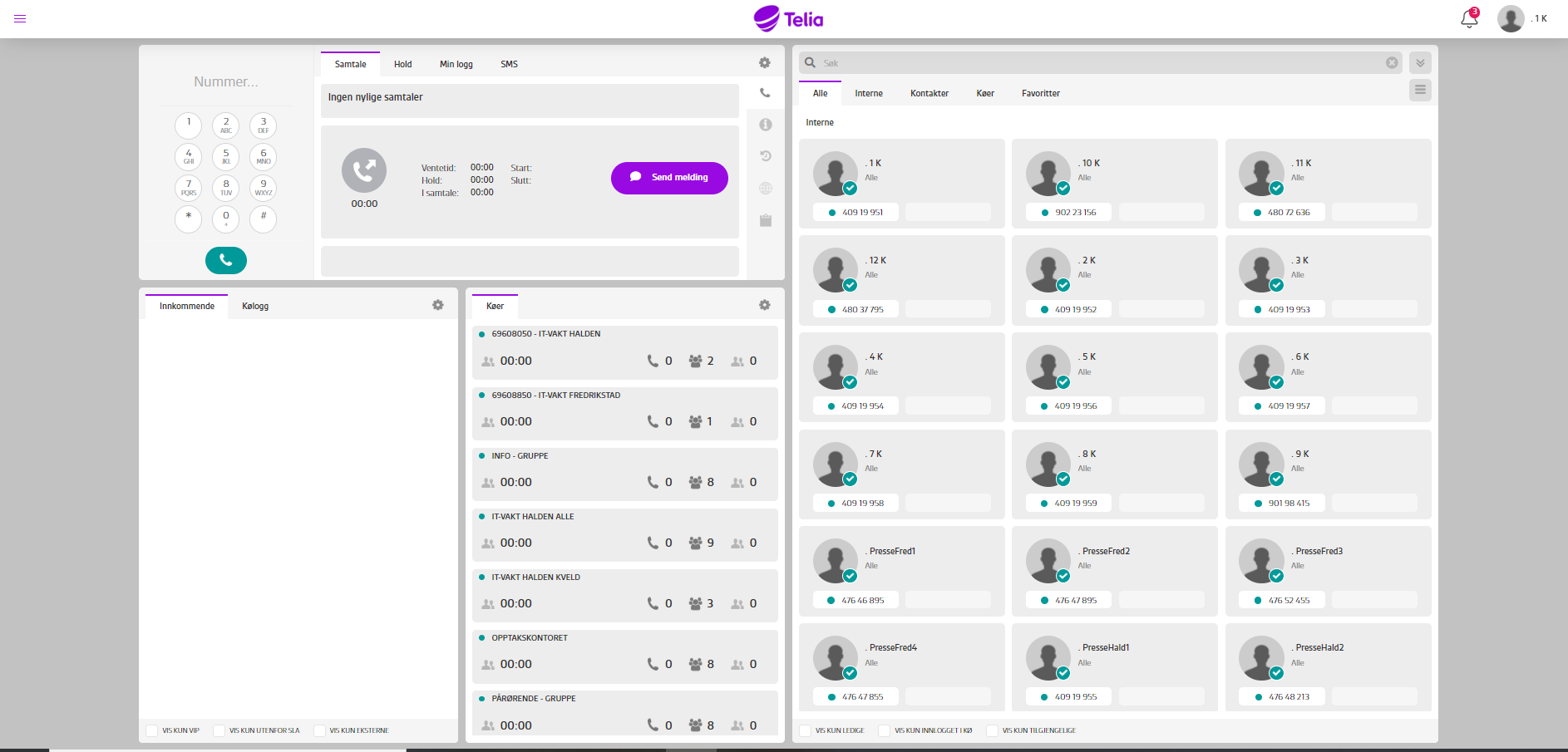 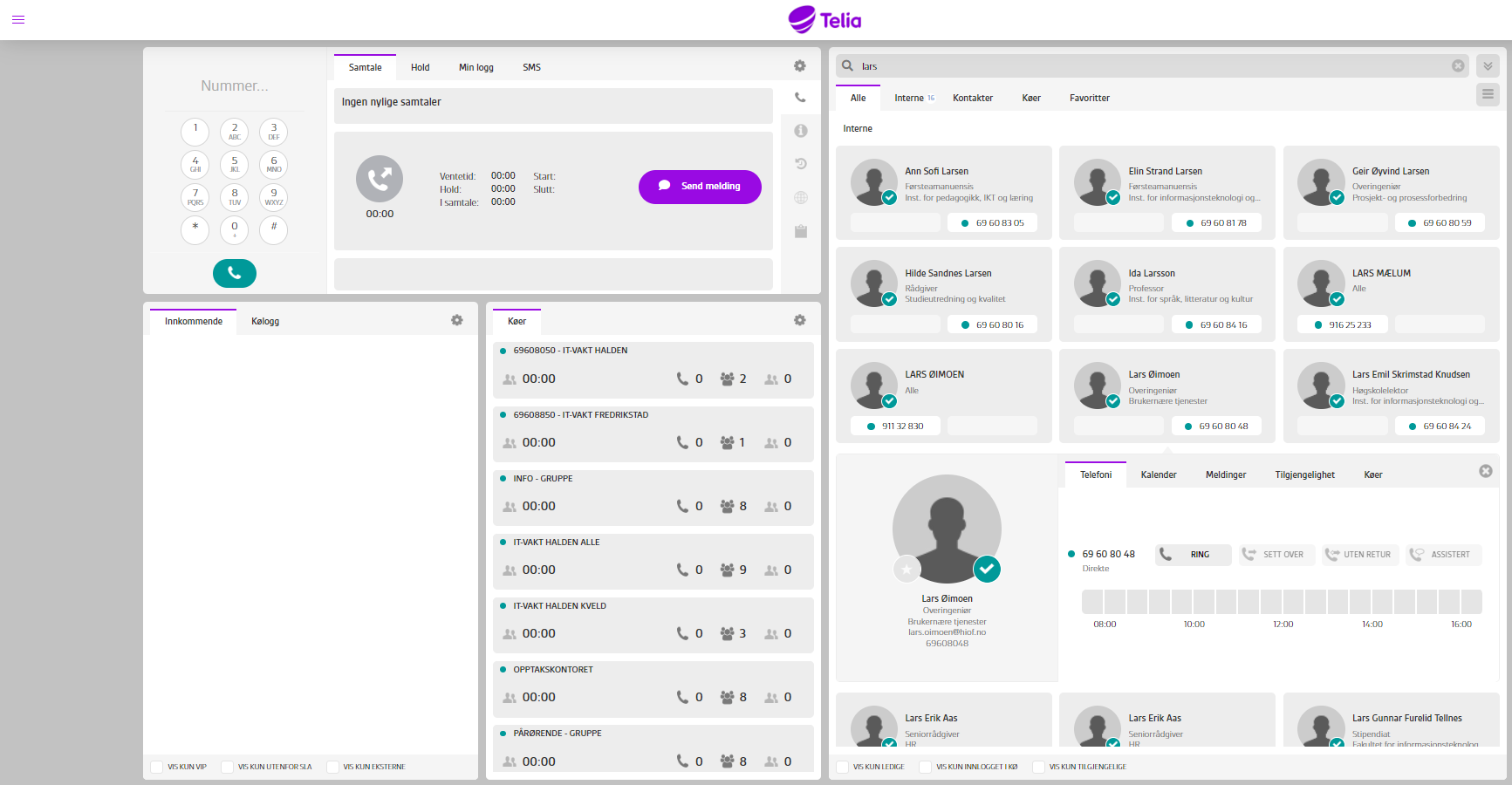 Public
Meld inn/ut med sentralbordet
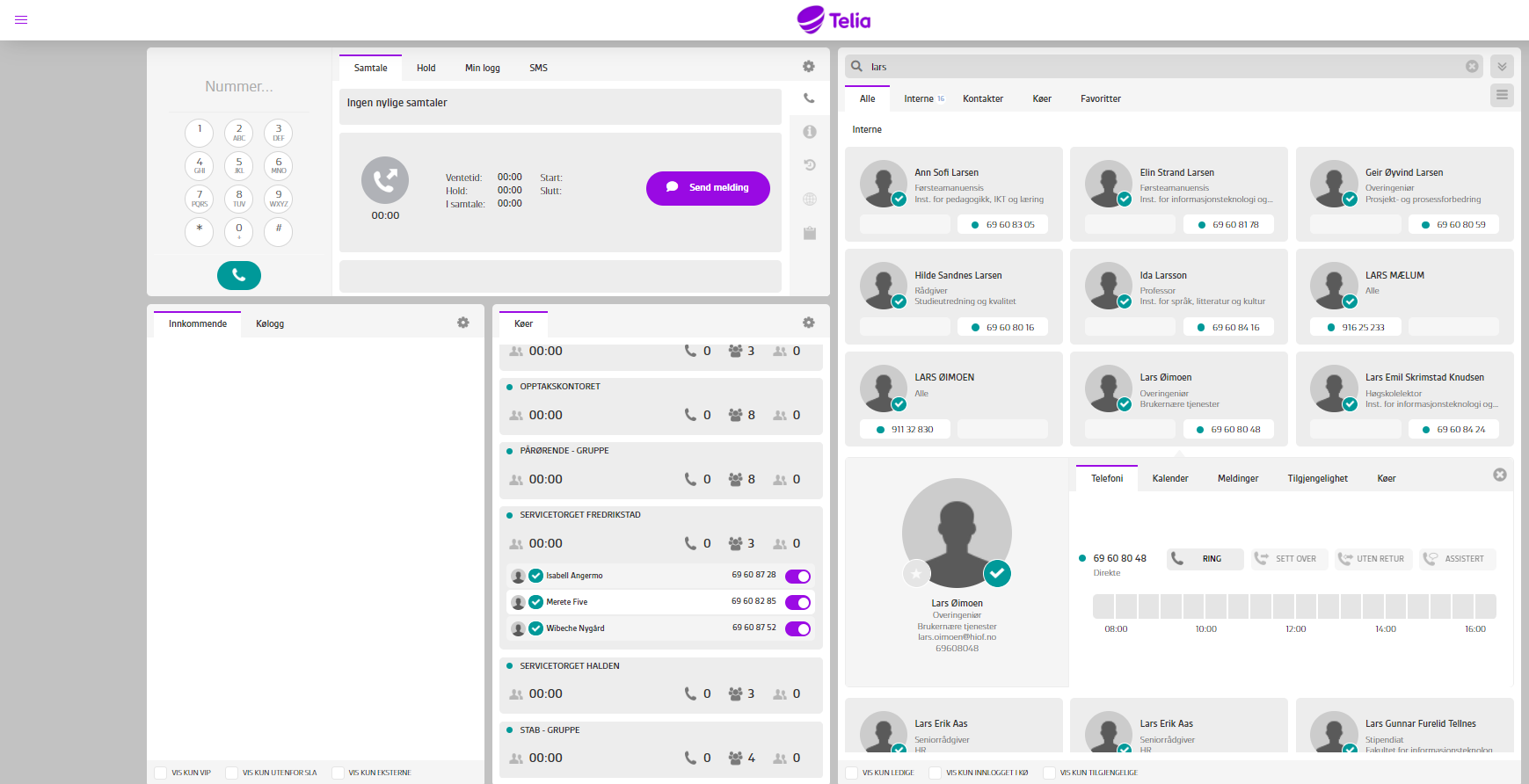 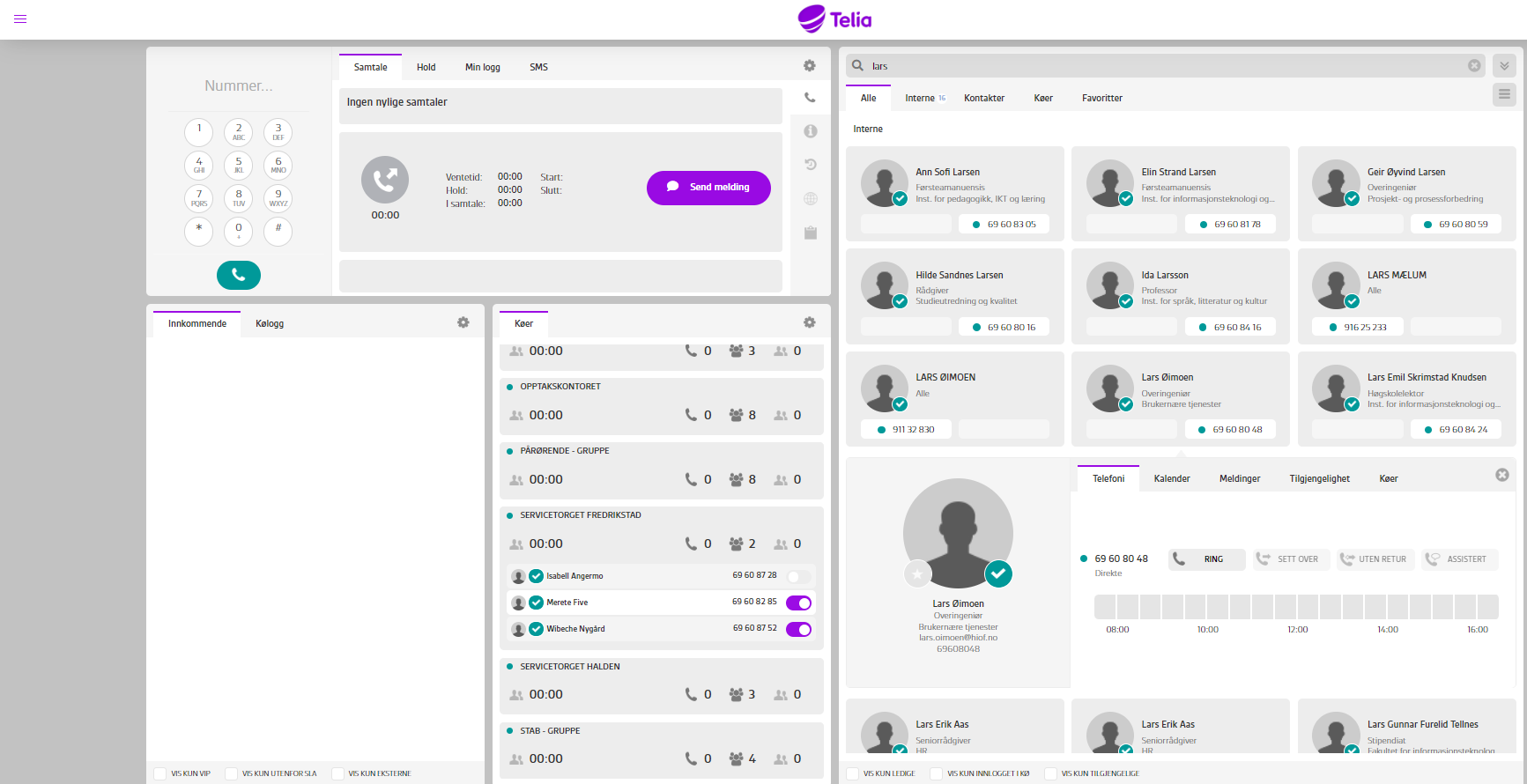 Public
Kalender integrasjon mot exchange
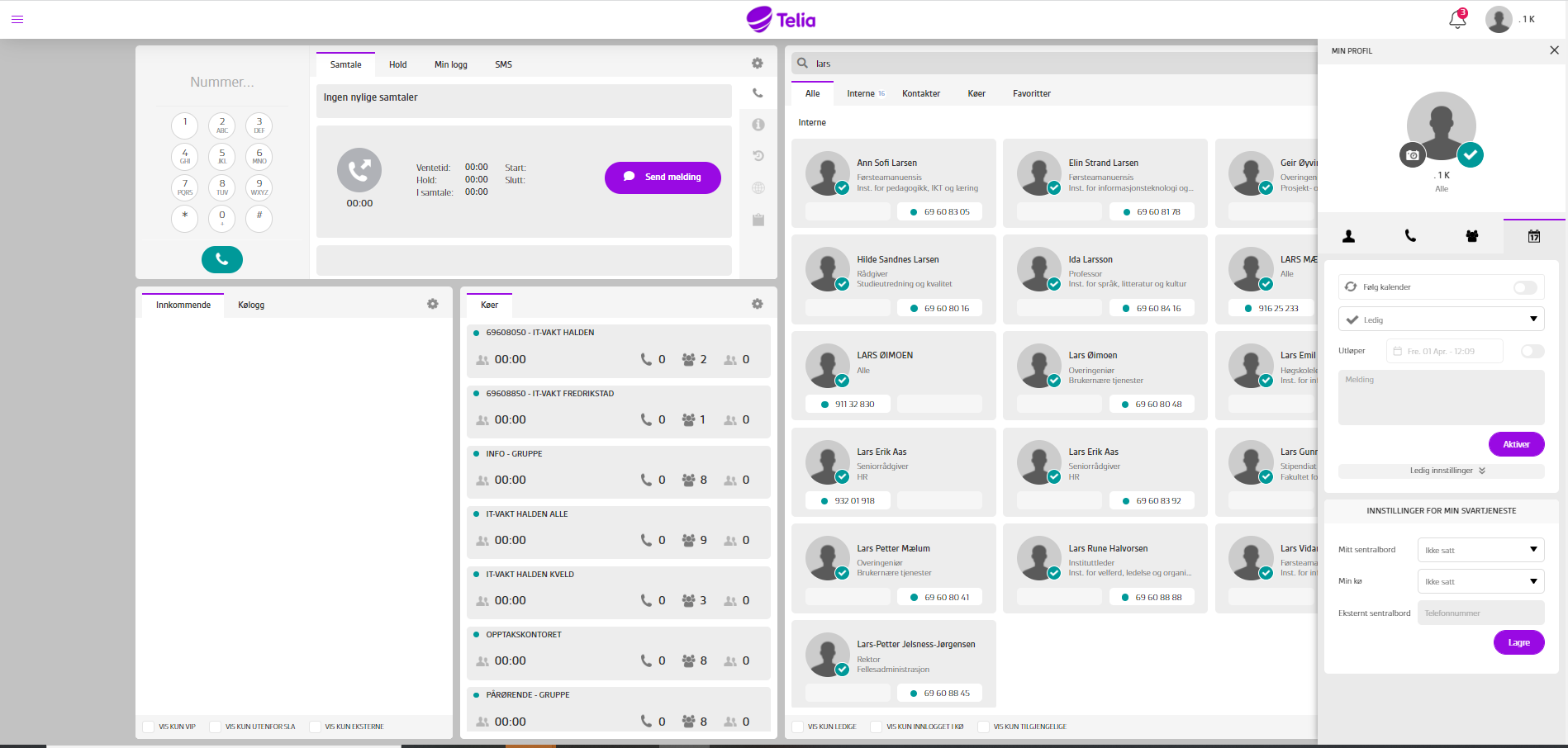 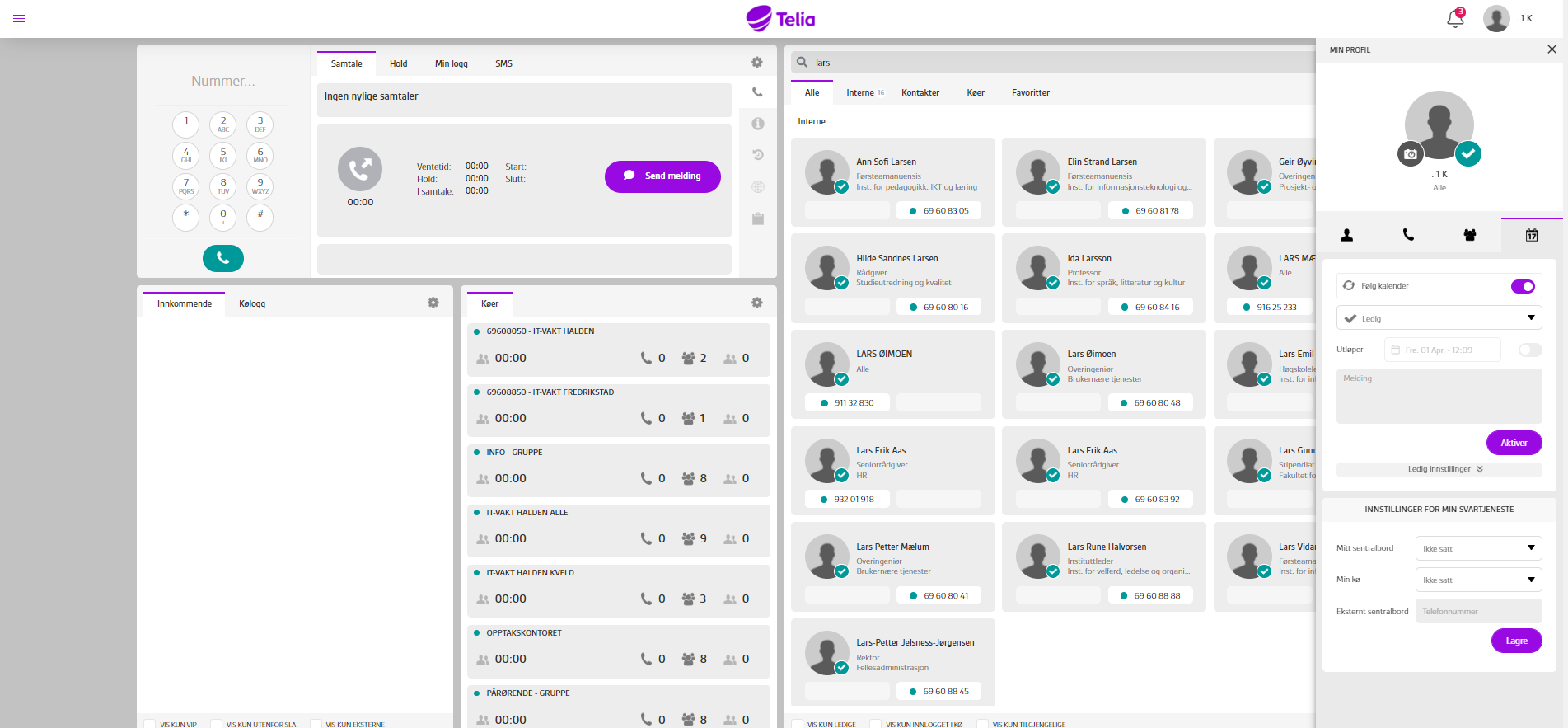 Public
Meld inn/ut automatisk ved bruk av kalender
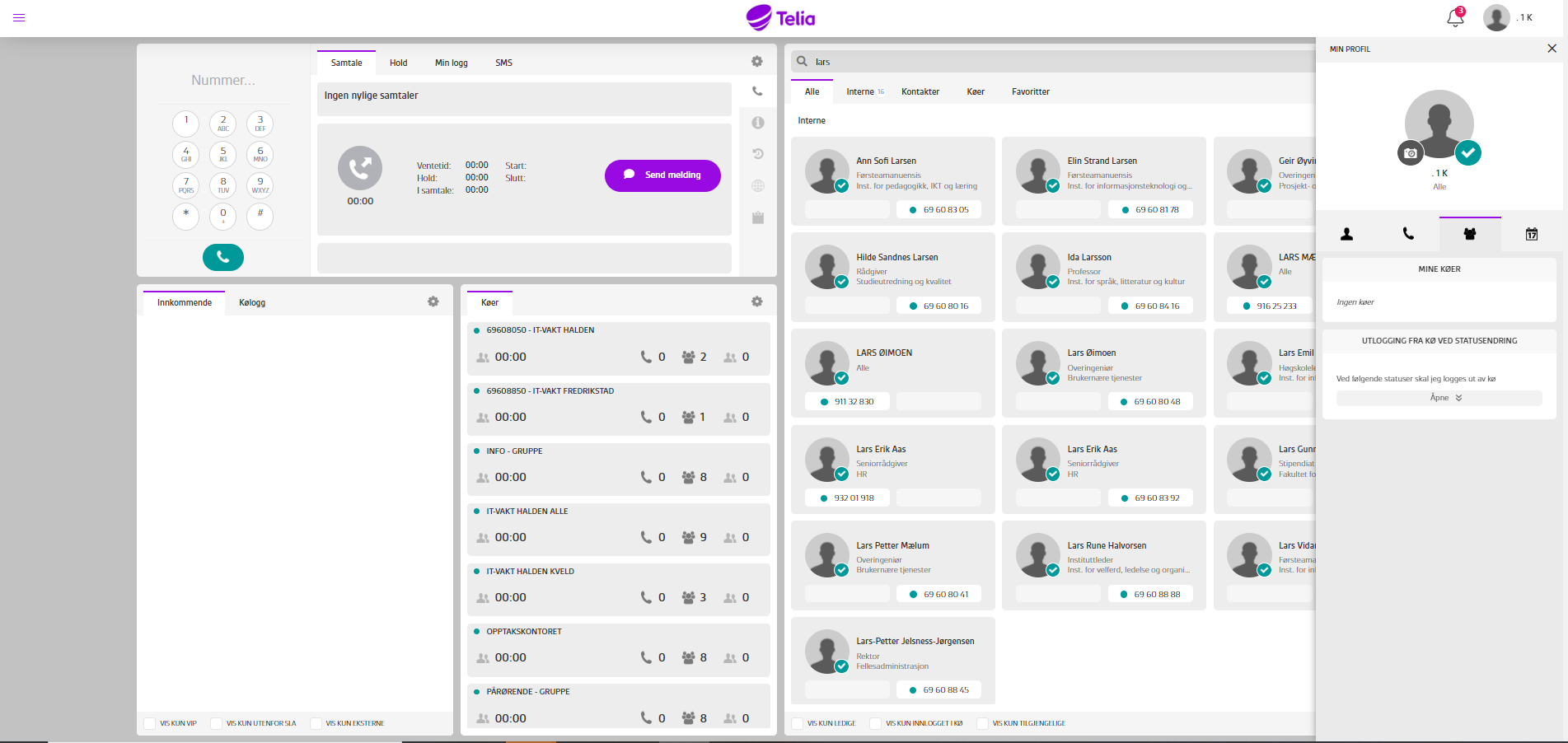 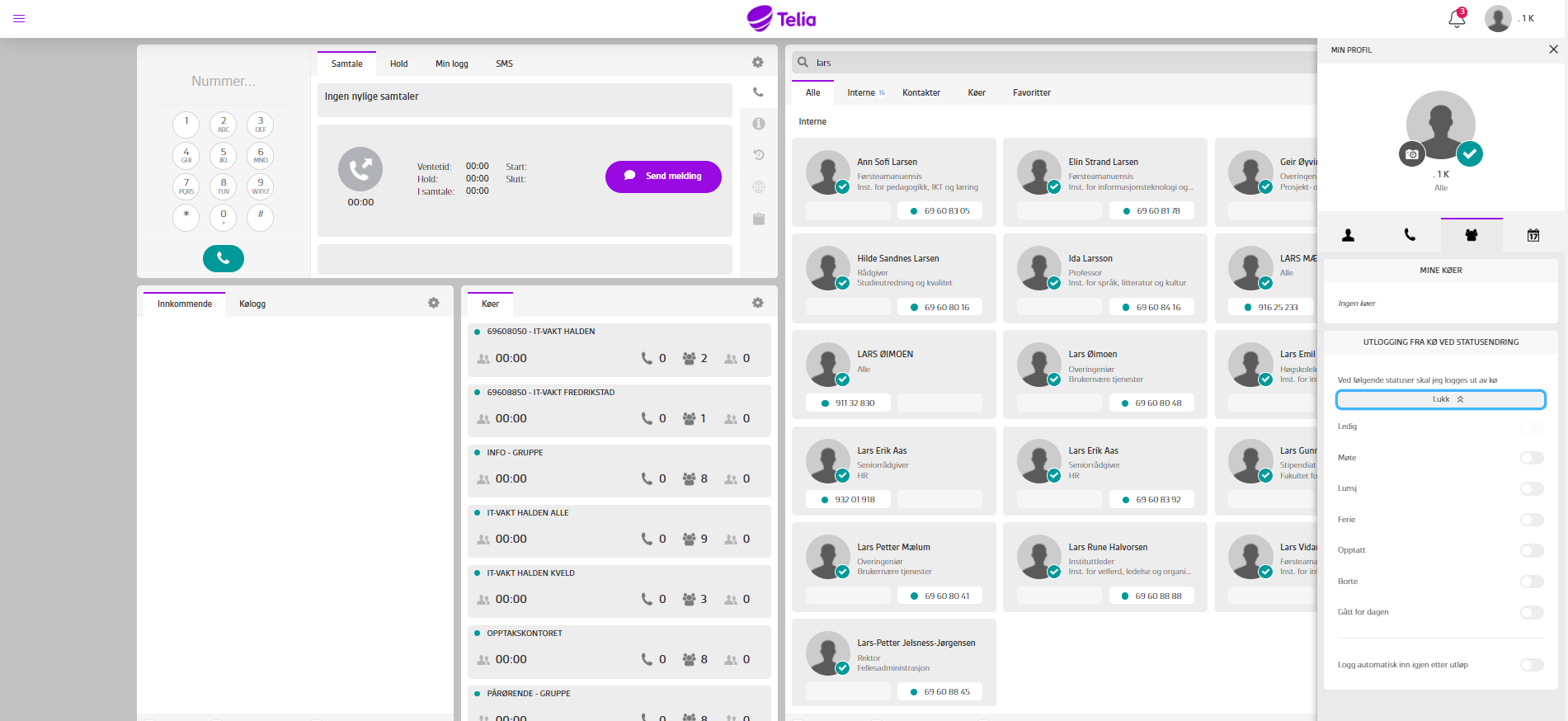 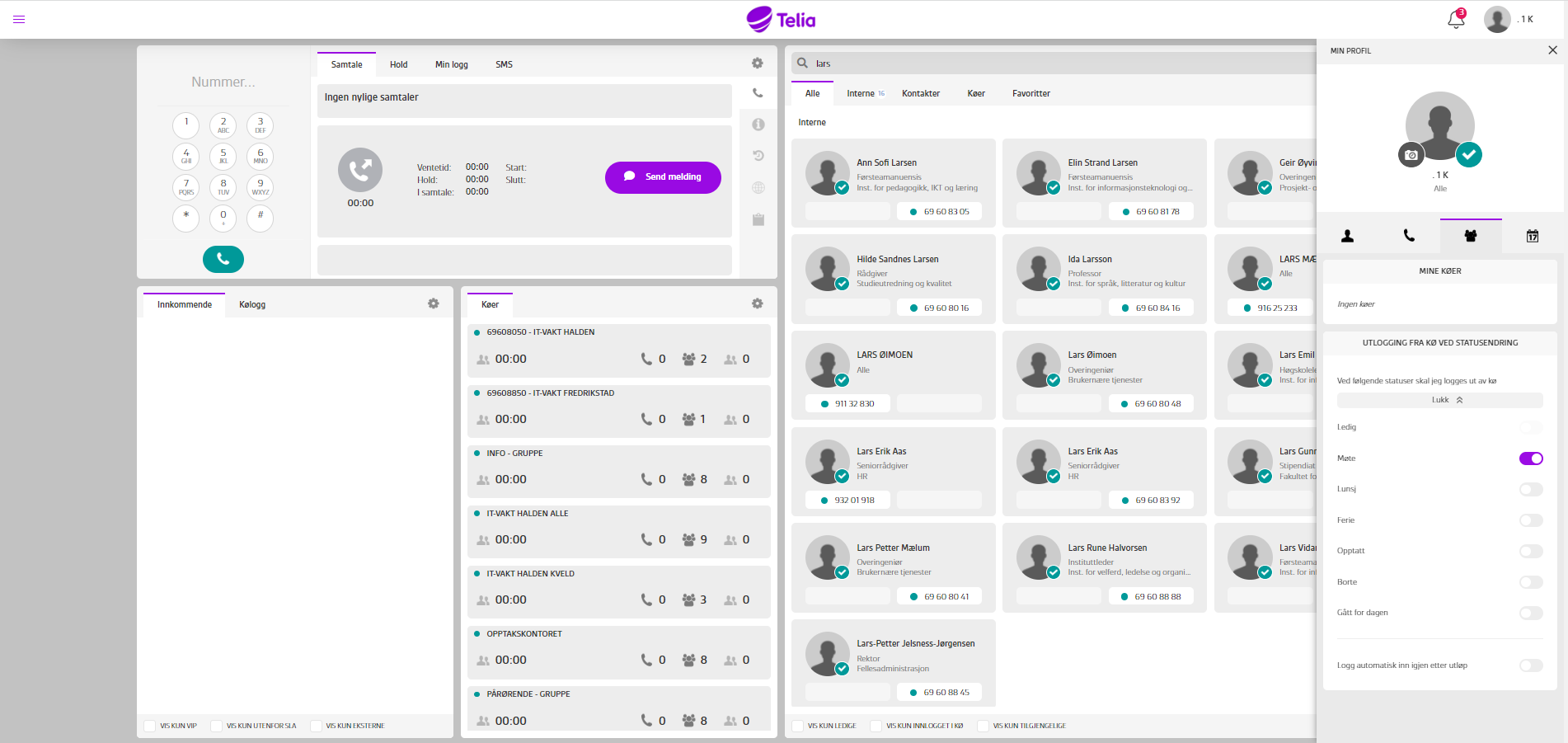 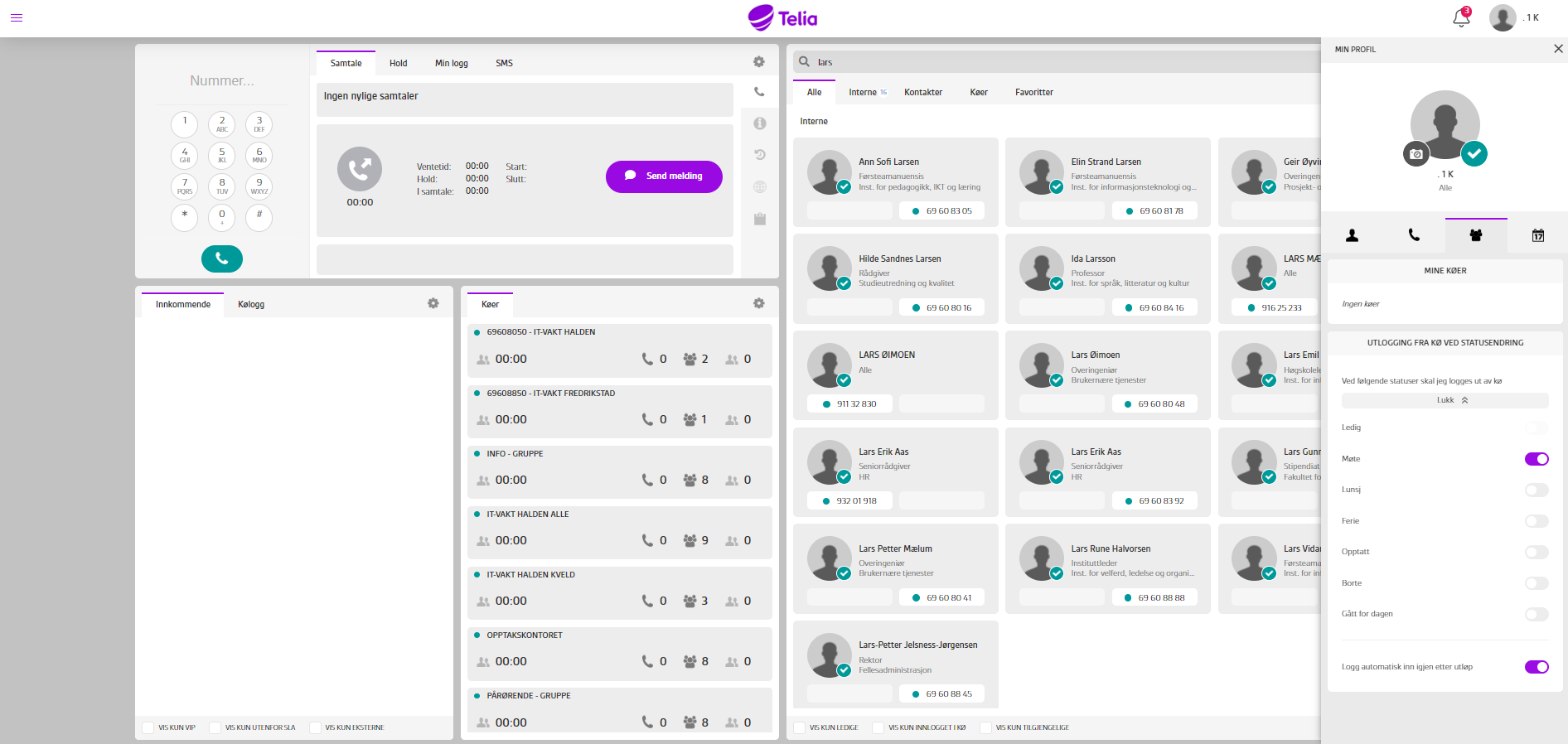 Public
Kontaktpunkter telia
Har du spm kan Telia kontaktes enten på chat, epost eller telefon
Chat –Start Chat
Epost – b2bcustomerservice@telia.no
Telefon – 924 05051
Public